12июня –
всемирный день борьбы
 против эксплуатации детского труда
Национальная информационная кампании «12 дней борьбы против эксплуатации детского труда».
Кампания в стране ежегодно проводится в преддверии летних каникул в период с 1 по 12 июня. 
В 2020 году данная акция проходит под девизом «Нет! – Эксплуатации детского труда!». 
Основная цель кампании - привлечение внимания общества, включая взрослых, детей и их родителей к вопросам предупреждения применения наихудших форм детского труда, а также правовое информирование в данной области.
Мы – против эксплуатации!Мы- за счастливое детство!
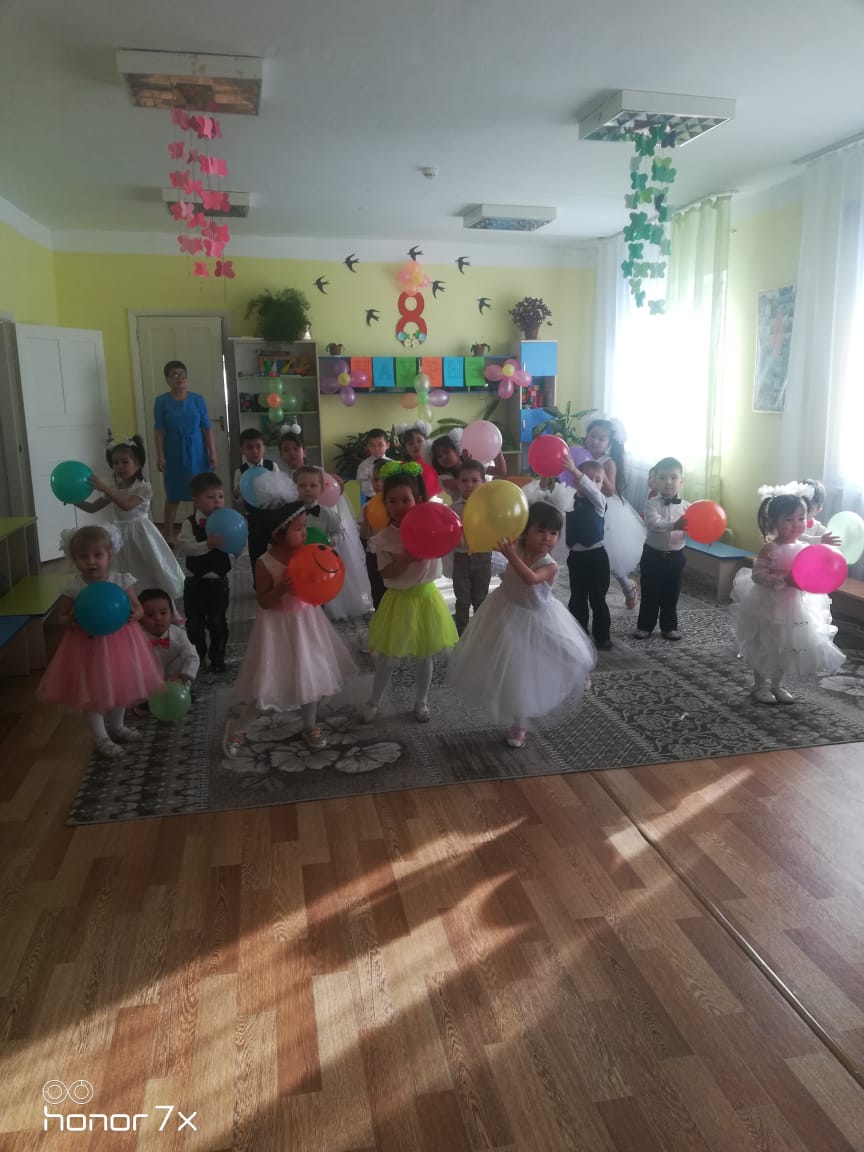 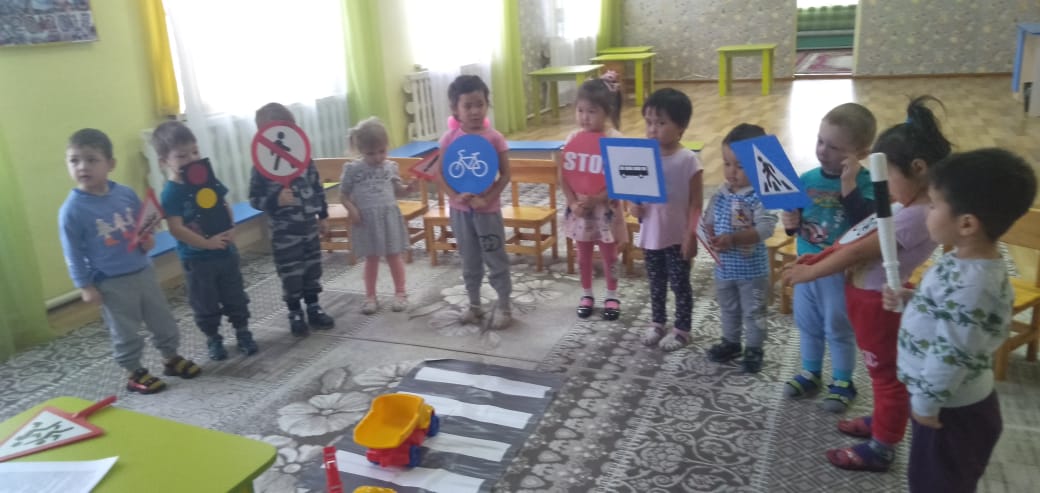 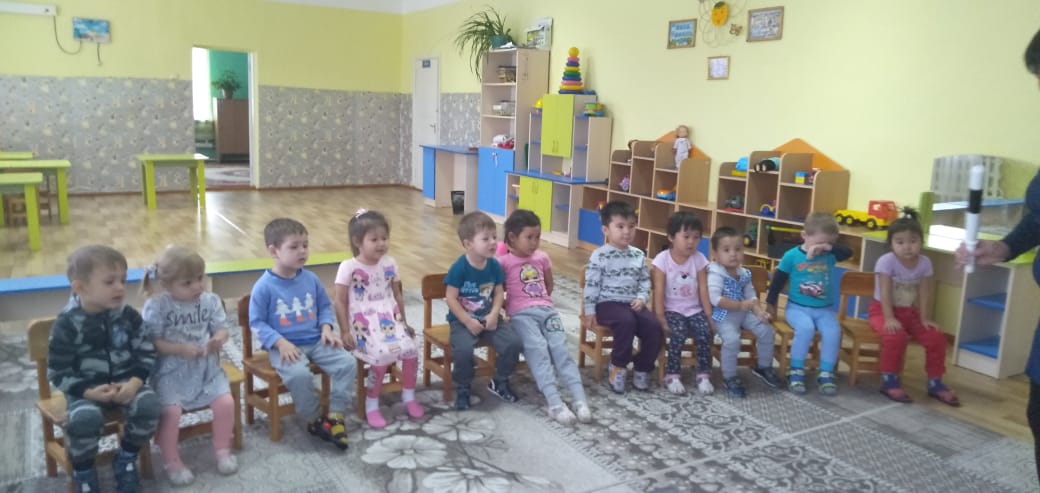 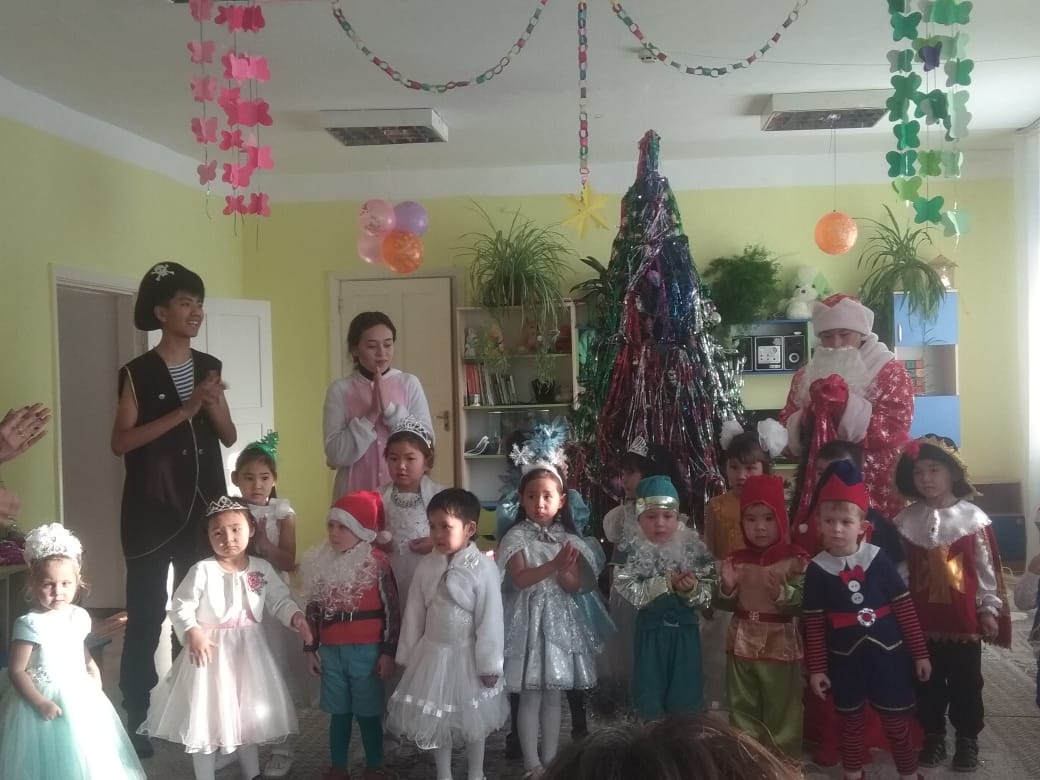